Welcome back from break!
Monday 10/3 Warm-Up: Complete the Unit 2 Review handout.  Test your memory!  How much do you remember from what we were working on before?
The Lost Boys of Sudan
Read and annotate the short article about the Lost Boys of Sudan.  
On the bottom or on the back, complete the following summarizer of the information: 
Who 
What
When
Where
Why
How
“God Grew Tired of Us”
Documentary Film:  A motion picture that documents an aspect of reality. The purpose is for sharing information, for educating people on an issue, for persuading viewers to a certain perspective, and even for entertainment. 

Bias: Prejudice in favor of or against one thing, person, or group compared with another, usually in a way considered to be unfair

Perspective: A particular attitude toward or way of regarding something; a point of view.
Tuesday 10/4 Warm-Up
Journal- Imagine that you are a Lost Boy and you have to persuade the American government to let you resettle in the USA.  Write three different arguments: one using ethos, one using pathos, and one using logos. 

Hints: 
Ethos – appeals to trust, credibility, authority, or morals
Pathos – appeals to emotions
Logos – appeals to logic using facts and/or statistics
“God Grew Tired of Us”
Complete the entire packet.
Make sure your responses are written in complete sentences. 
Please be thoughtful and thorough. Details will always help make your answers better.
Reminders
Project Steps 2 & 3 are due Thursday 10/6
We are in the 301 lab on Thursday 10/16. 
We are in the Media Center on Friday 10/7.
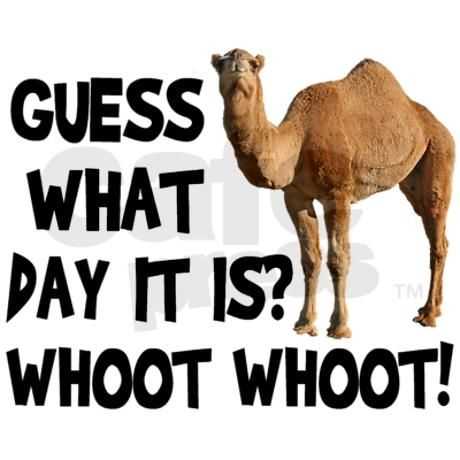 Hump Day Warm-UpAnswer the following questions in your notebook:
1) What is the purpose of Aristotle’s rhetorical triangle?
a. To inform
b. To persuade
c. To entertain
d. To shape 

2) Which of the following is the best examples of pathos?  And WHY? 
a. 99% of the people love this product.
b. Call today. This product will make your life better. 
c. Doctors agree this product will help you.
3) Which of the following is the best use of ethos? 
a. An athlete advertising for UnderArmour
b. A musician advertising for candy 
c. Giving facts and statistics about how many people you have helped 
d. Making your audience feel bad if they don’t donate to a cause. 

4) Write one sentence that persuades a classmate to do their work in World Lit, using logos.
Ethos, Pathos, Logos Practice
Identify how each advertisement uses ethos, pathos, or logos (in other words, say which one it is and explain how you knew that).  
Practice writing your own examples for the eight scenarios given to you.  
*Arguments are just ok if you use one appeal, better if you use two, and great if you use all three!
Angelina Jolie Speech
Read and annotate Angelina Jolie’s speech to the United Nations on refugees.  
Identify all examples of ethos, pathos, and logos in the speech. 
Complete a SOAPSTONE, which is a tool used to analyze a piece of rhetoric, like a speech or an advertisement.
Persuasive Claim
What is the most important argument you could make about immigrants or refugees?
Your argument could be pro or con (just please avoid anything offensive). 
Your argument can be related to any aspect of these two issues.  Think about what we have discussed, read, watched, and learned about.  
Example 1: Immigrant children need a program to help them reunite with their parents.  
Example 2: America, we need to accept 10,000 refugees. 
Example 3: Let’s make the refugee camps better.
Reminders
Project Steps 2 & 3 are due tomorrow. 
We are in the 301 lab tomorrow. 
We are in the Media Center on Friday 10/7.
Thursday Activity (301 Lab)
You will create an advertisement based on your persuasive claim about immigrants or refugees. 
Your advertisement must include at least two of the three rhetorical appeals. 
Use the handout to record ethos, pathos, and logos. 
Sketch a quick rough draft on the back of your handout. 
Design your advertisement on the computer: 
Postermywall.com
Canva.com
Jukeboxprint.com
Microsoft Word
Other??
Turn in Today!
Print if possible
If you cannot print, please email it to amyeganegi@gmail.com and MAKE SURE YOU PUT YOUR NAME IN THE SUBJECT LINE

IMPORTANT: TURN IN PROJECT STEPS 2 &3 TODAY!!! I WILL RETURN IT TO YOU TOMORROW.
Reminders
Tomorrow we will be in the media center to work on Step 4 of your project.
Please make sure I have your steps 2 & 3 handout for your project so I can check it and put in your grade.
Friday – Media Center
Work on Project Step 4 (letters). 
Make sure your letters are in first person!
Include details (and figurative language?!)! 
Use your rubric.